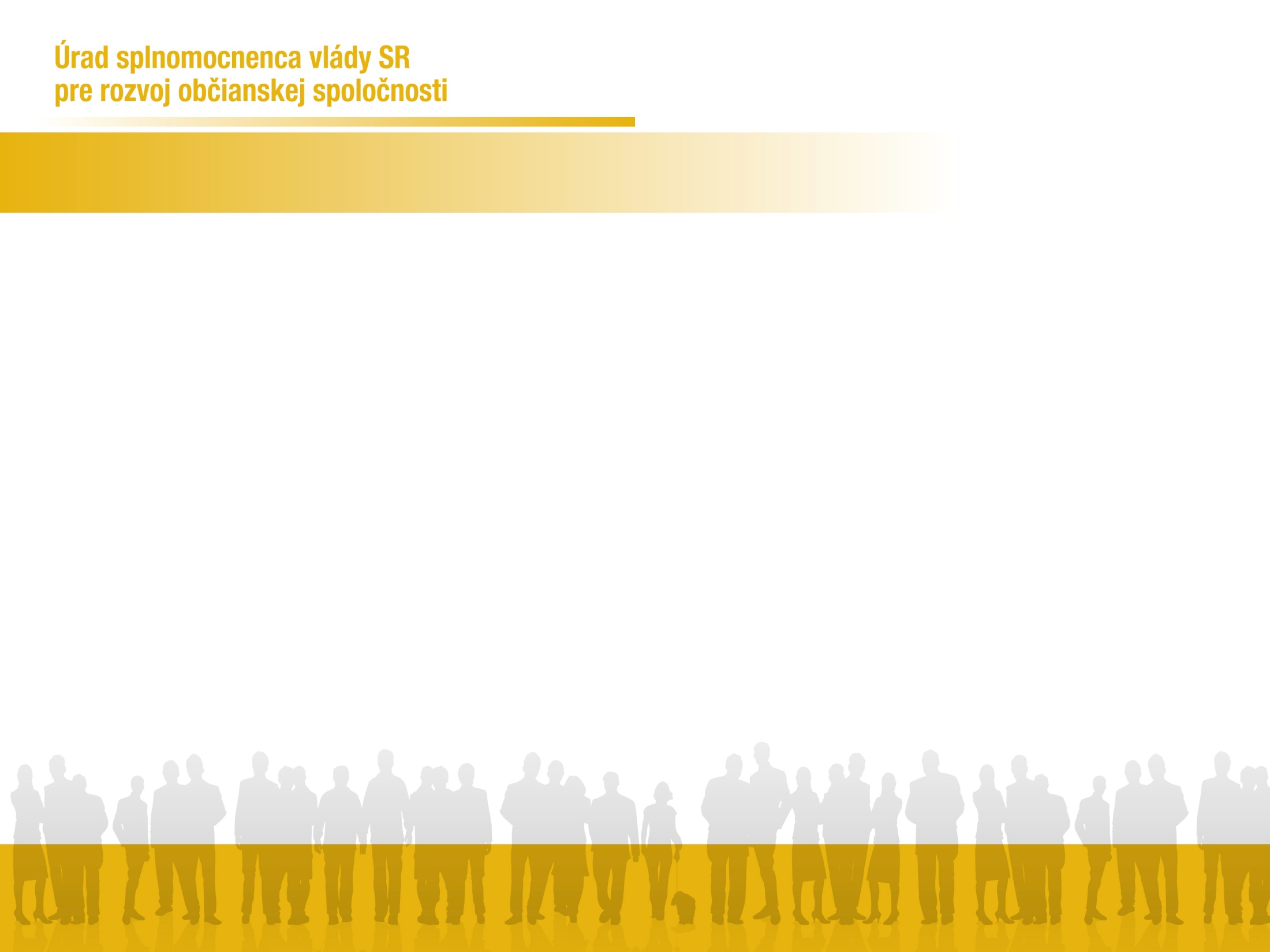 Regionálne workshopy k tvorbe 
Akčného plánu OGP 2016 – 2019
21.-23.03.2016Pracovná skupinaParticipácia

Iveta Ferčíková
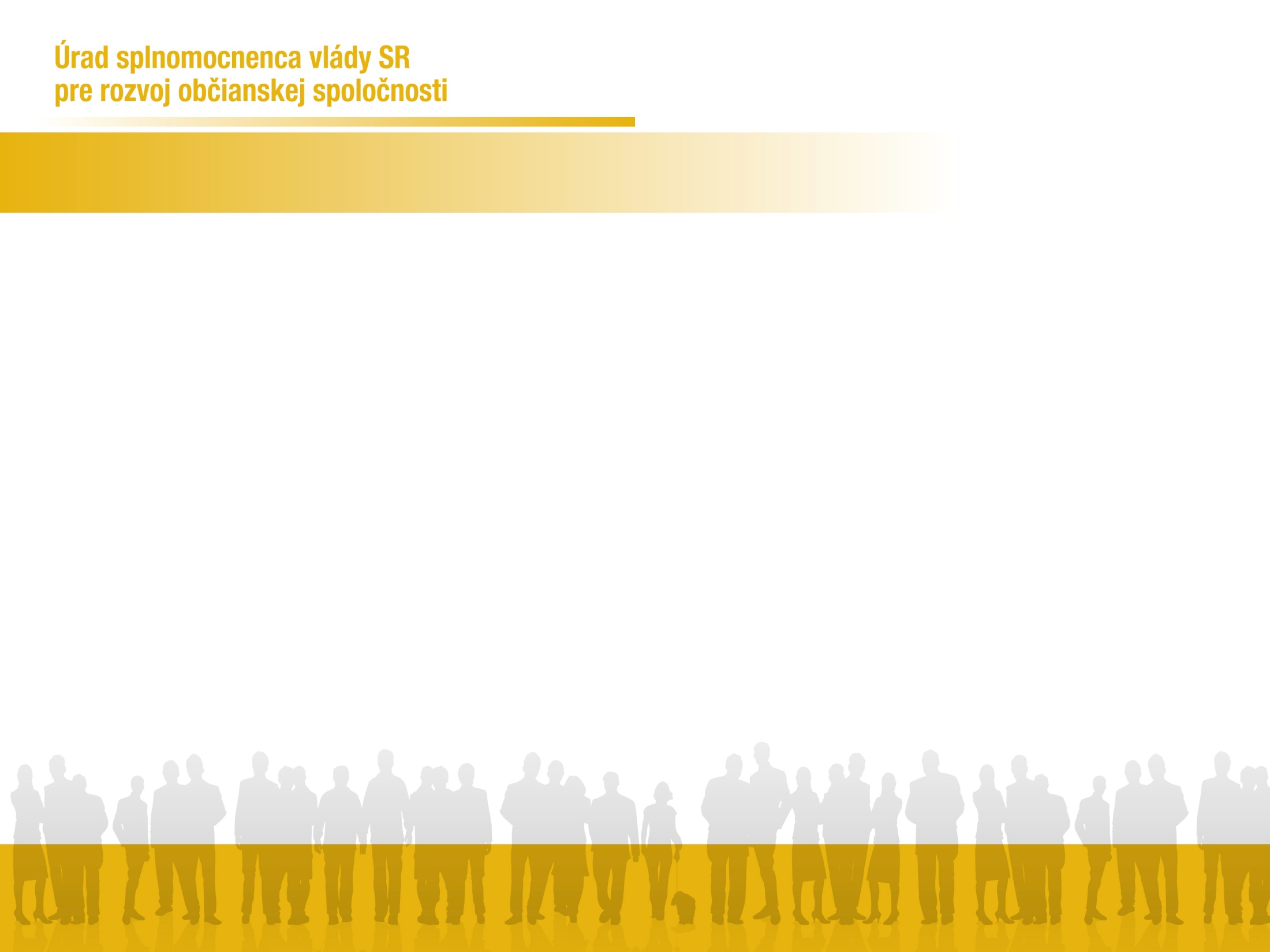 Obsah stretnutia PS Participácia
Najvýznamnejšie dosiahnuté výsledky 
Silné a slabé stránky implementácie
Ciele Akčného plánu OGP 2016 – 2019
4.   Záväzky Akčného plánu OGP 2016 – 2019
Priestor pre diskusiu
Záver
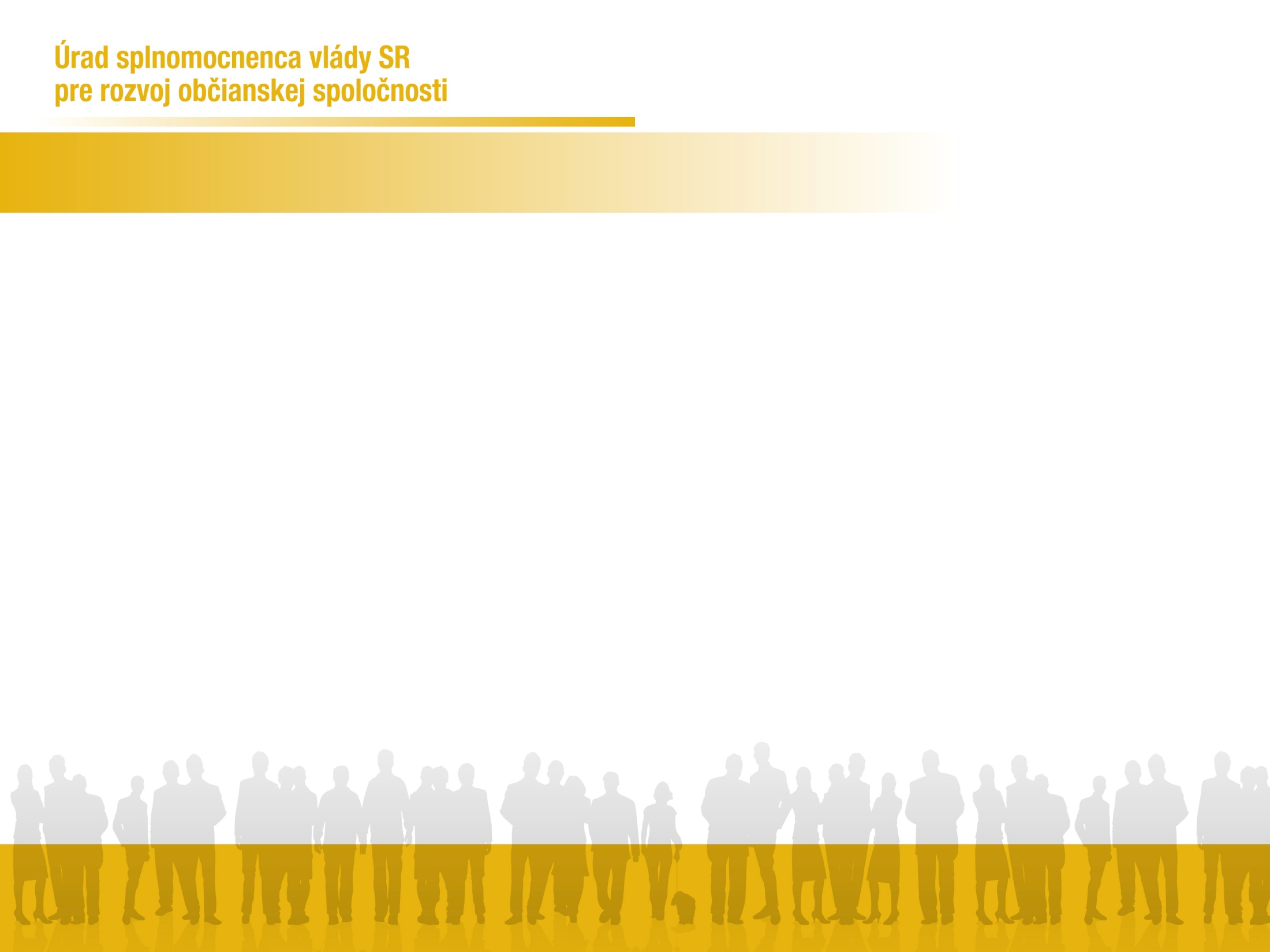 Najvýznamnejšie výsledky v oblasti
Participatívna tvorba verejných politík na 10 rezortoch 
Osoby zodpovedné za tvorbu verejných politík vyškolené ako zapájať verejnosť do tvorby verejných politík (34)
Navrhnuté kritériá na hodnotenie participatívnych procesov (alebo check-listy na jednoduchú spätnú väzbu)
Vyhodnotenie participatívnych procesov tvorby verejných politík
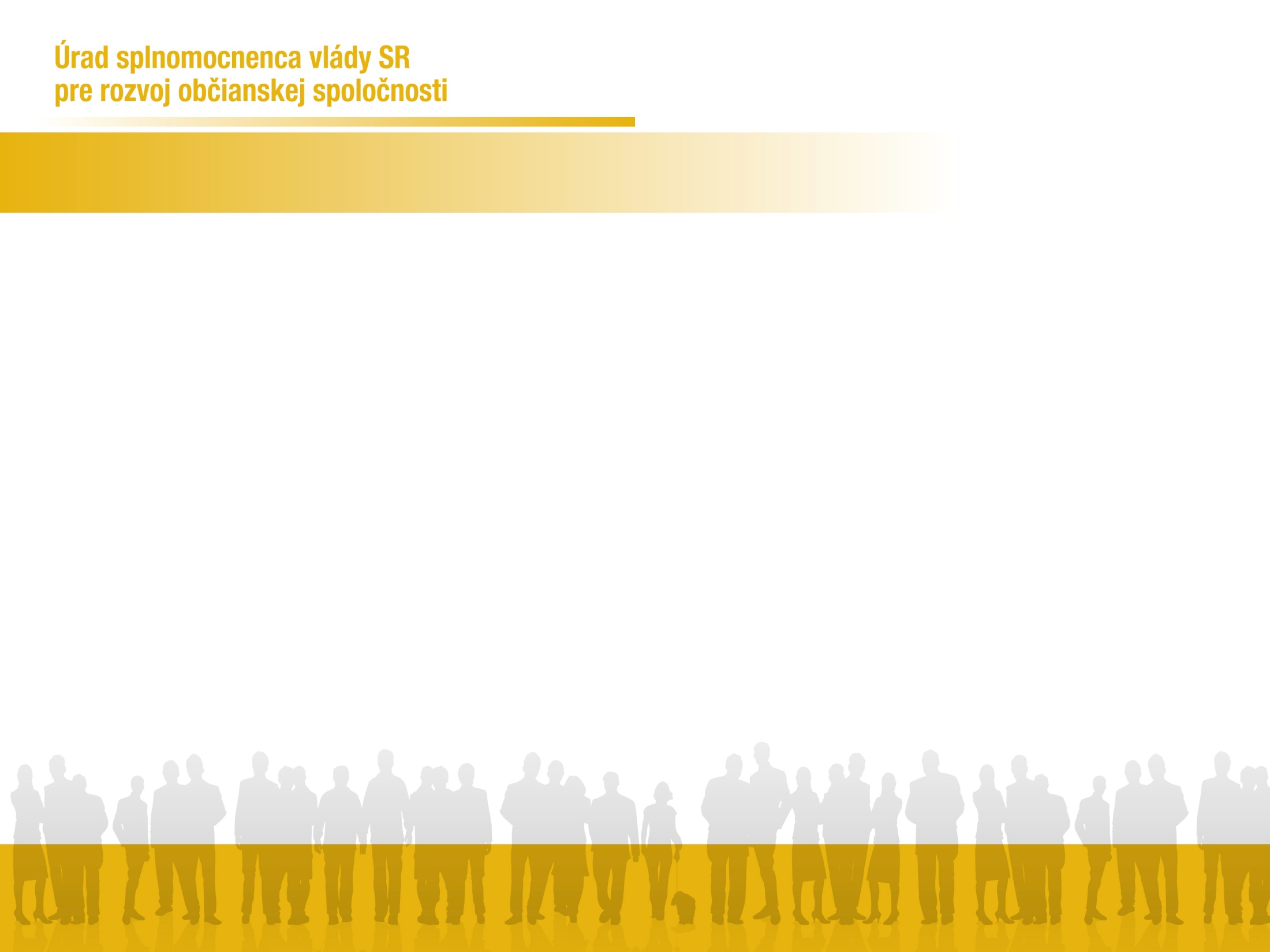 Silné a slabé stránky implementácie
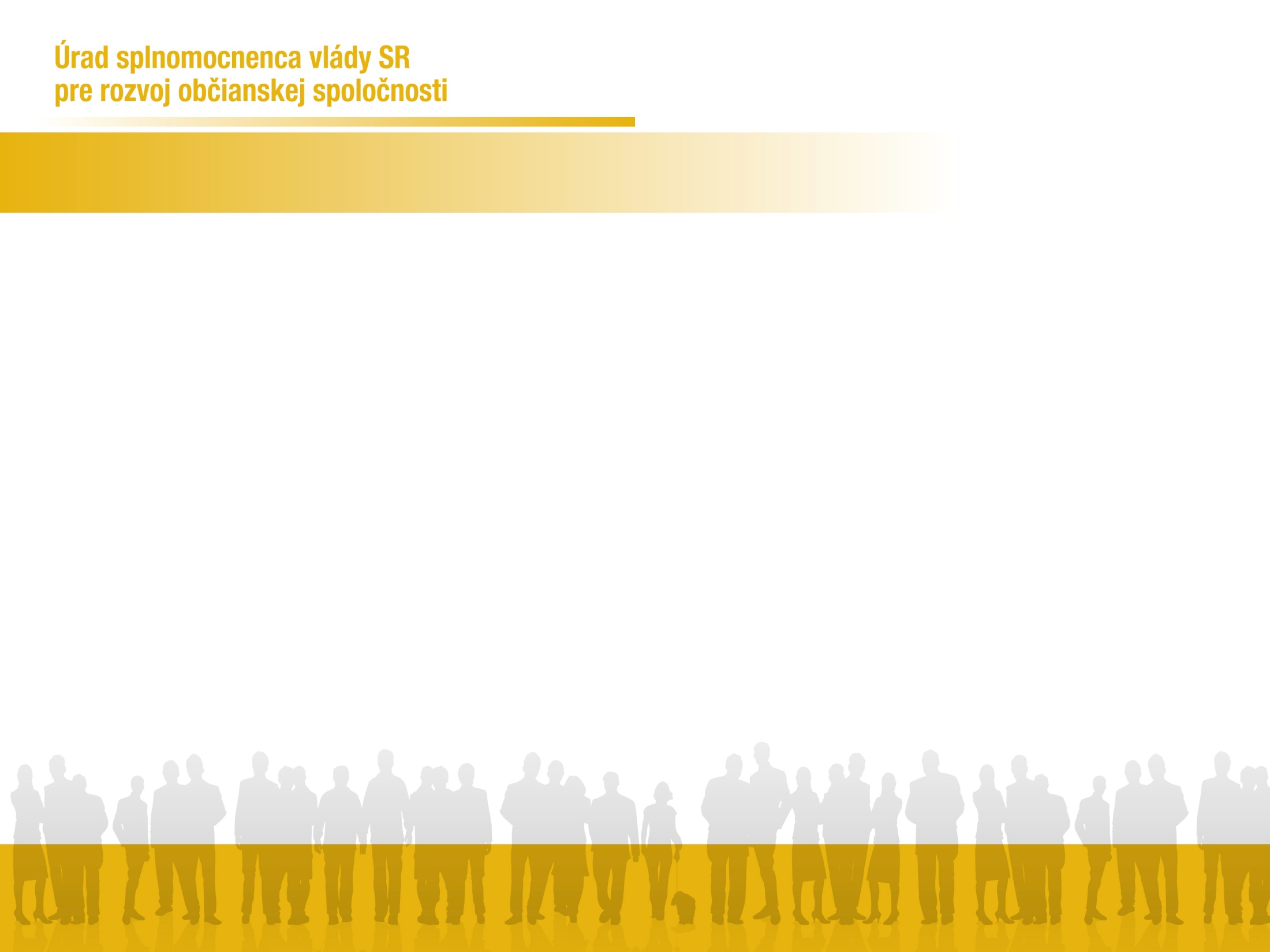 Ciele Akčného plánu OGP 2016 - 2019
Participatívna identifikácia kľúčových verejných politík, ktoré budú tvorené participatívne 
Eliminácia bariér s cieľom podporiť využívanie bezplatných on-line nástrojov pri tvorbe verejných politík
Poskytovanie podpory pri participatívnej tvorbe verejných politík (školenia, stretnutia na výmenu skúseností, vzdelávacie nástroje)
Podporovať nástroje e- participácie
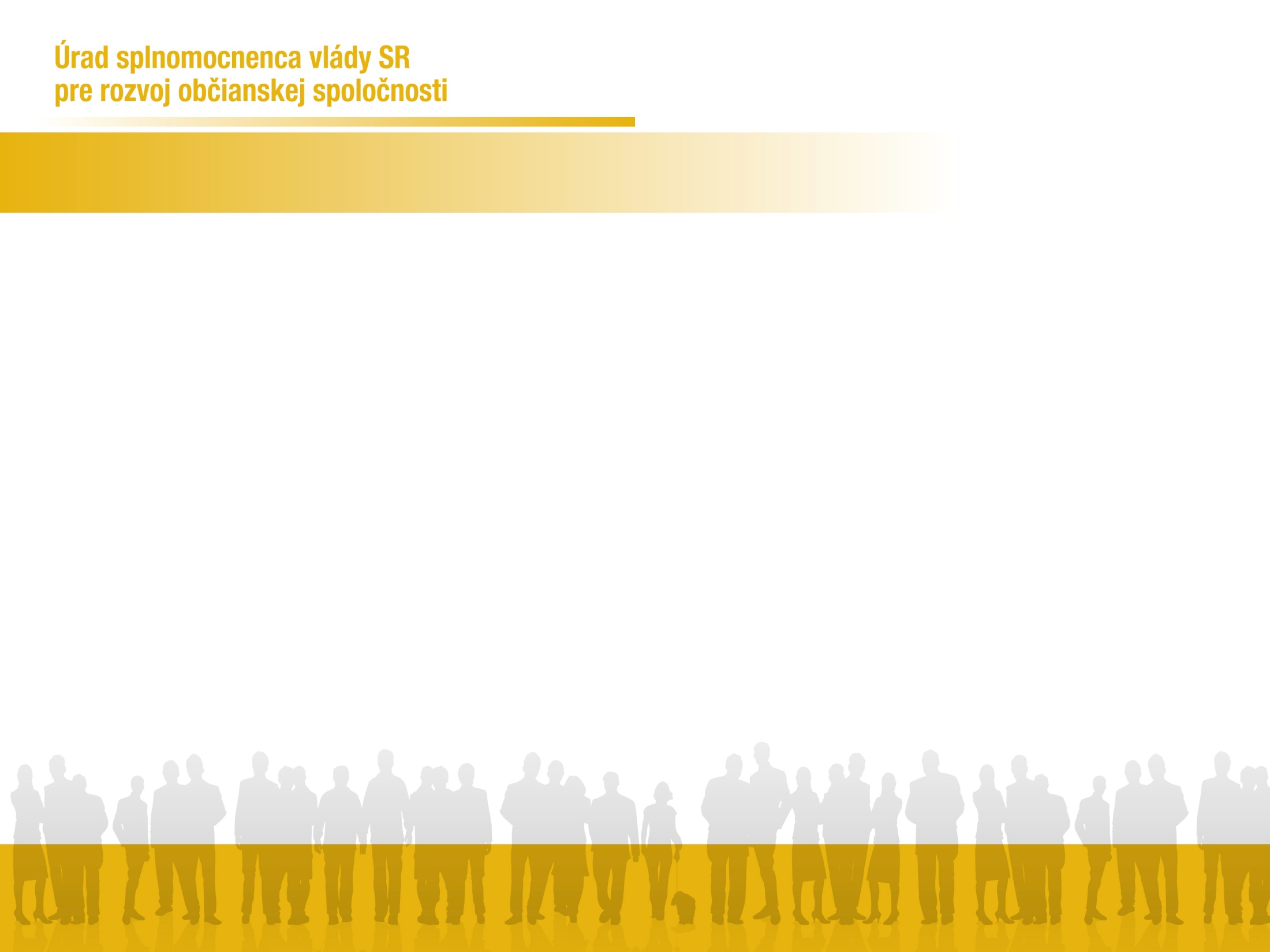 3. Vláda otvorená pre dialóg
3.1 Participácia na tvorbe verejných politík
Na základe širokého dialógu ÚOŠS so zástupcami občianskej spoločnosti identifikovať kľúčové verejné politiky, ktoré budú tvorené participatívne v spolupráci so zástupcami občianskej spoločnosti.
Vytvoriť identifikované verejné politiky v súlade s odporúčacím materiálom Pravidlá zapájania verejnosti do tvorby verejných politík v spolupráci so zástupcami občianskej spoločnosti.
Zorganizovať školenia pre zamestnancov ÚOŠS  v oblasti zapájania verejnosti do tvorby verejných politík, ktorí participujú na tvorbe identifikovaných verejných politík.
Realizovať workshopy so zameraním na výmenu skúseností zamestnancov ÚOŠS,  ktorí participujú na tvorbe identifikovaných verejných politík.
Vyhodnotiť identifikované participatívne procesy a na základe ich  hodnotenia šíriť príklady dobrej praxe.
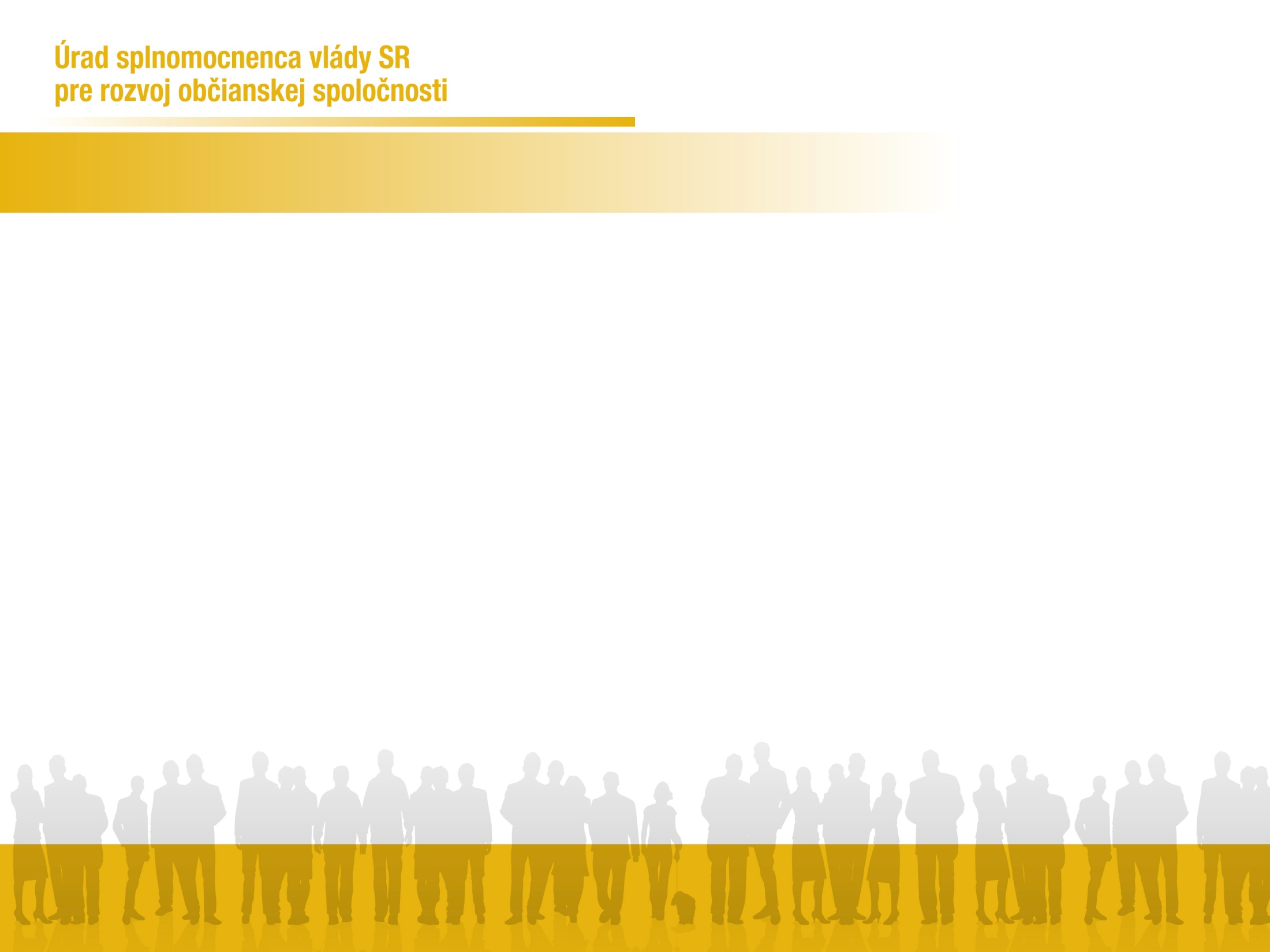 3.2 Nástroje e-participácie
Navrhnúť odporúčanie na internú  smernicu o využívaní  bezplatných on-line nástrojov pri participatívnej tvorbe verejných politík.
Vytvorenie a spustenie e-portálu "Expert net" na podporu participatívnej tvorby verejných politík a dialógu medzi VS a občanmi.
Rozšíriť funkcionalitu portálu právnych predpisov o zasielanie upozornení prostredníctvom e-mailu zainteresovaným aktérom o predložení materiálu do medzirezortného pripomienkového konania a progresu materiálu v rámci legislatívneho procesu na základe kľúčových slov.
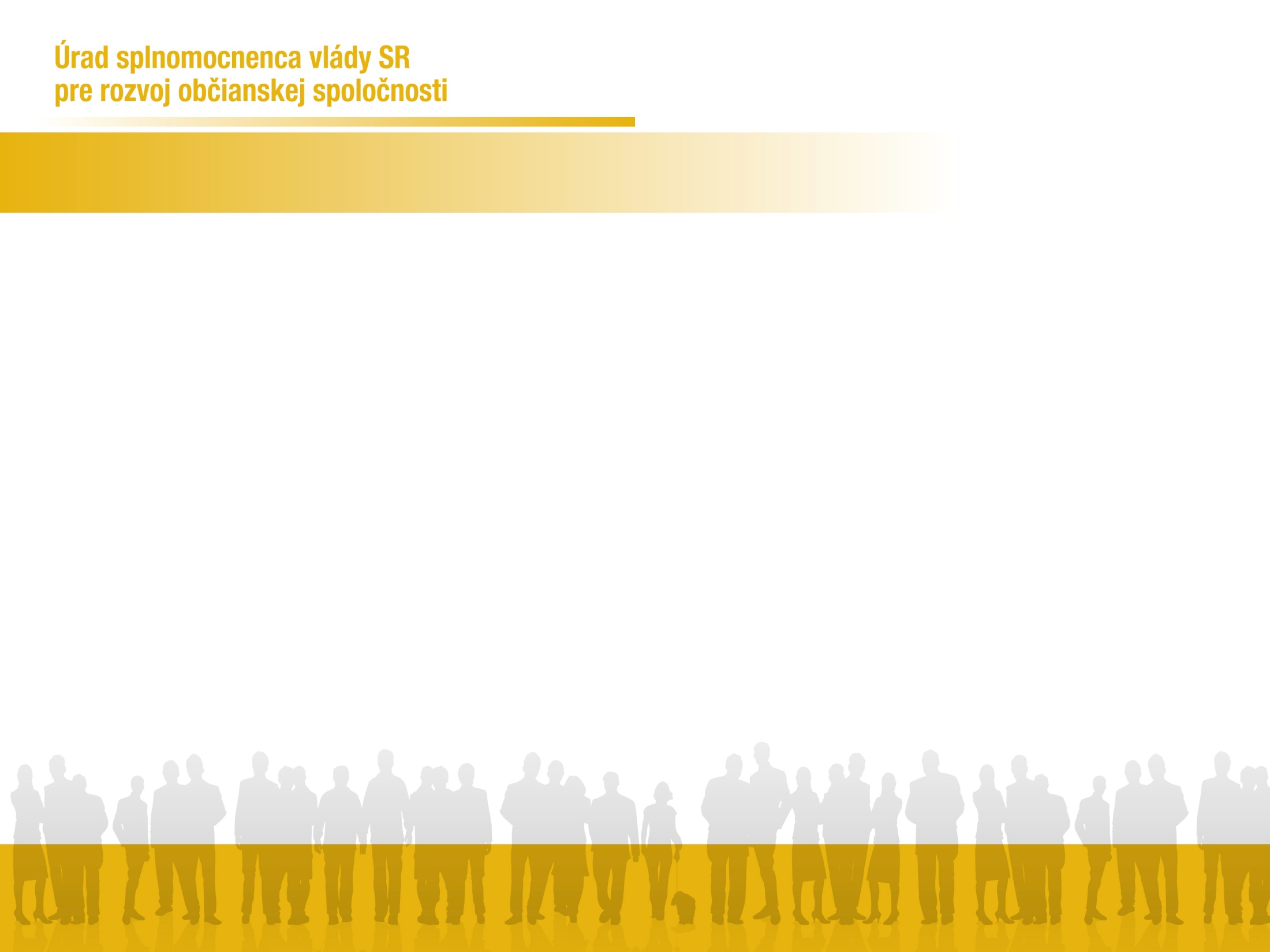 3.3. Vzdelávanie a osveta 
Vytvoriť e-learning  vzdelávací nástroj v oblasti participácie pre cieľové skupiny zamestnancov verejnej správy a občanov.
Vytvoriť vzdelávacie nástroje v oblasti participácie.
Ukotviť vzdelávacie nástroje v oblasti participácie do učebných osnov pre ZŠ, SŠ, VŠ s využitím metód neformálneho vzdelávania mládeže.
Vytvoriť metodiku vzdelávania v oblasti participatívnej tvorby verejných politík.
Rozšíriť Plán legislatívnych úloh vlády SR a Plán práce vlády SR o údaj, či sa zadané úlohy budú plniť participatívnym spôsobom a ak áno, ktorým zo scenárov odporúčaných v Pravidlách zapájania verejnosti do tvorby verejných politík sa bude postupovať.
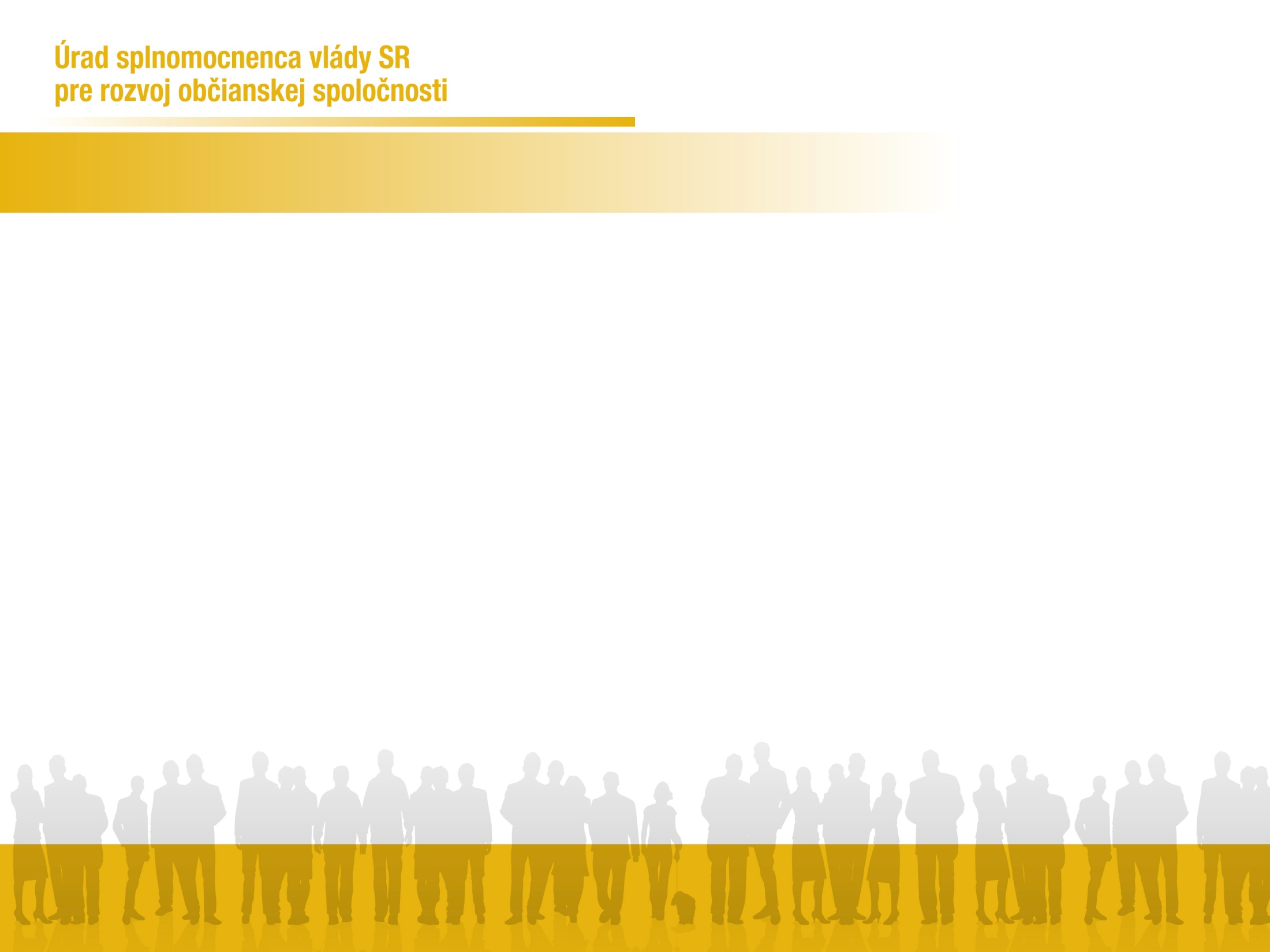 Doplniť príslušné ustanovenia Legislatívnych pravidiel vlády SR upravujúce Predbežnú informáciu a Legislatívny zámer o údaj, ktorým z participatívnych scenárov odporúčaných v Pravidlách zapájania verejnosti do tvorby verejných politík sa bude postupovať.
Zakotviť participatívne procesy v rámci implementácie CAF (The Common Assessment Framework) vo verejnej správe v rokoch 2016 - 2020.
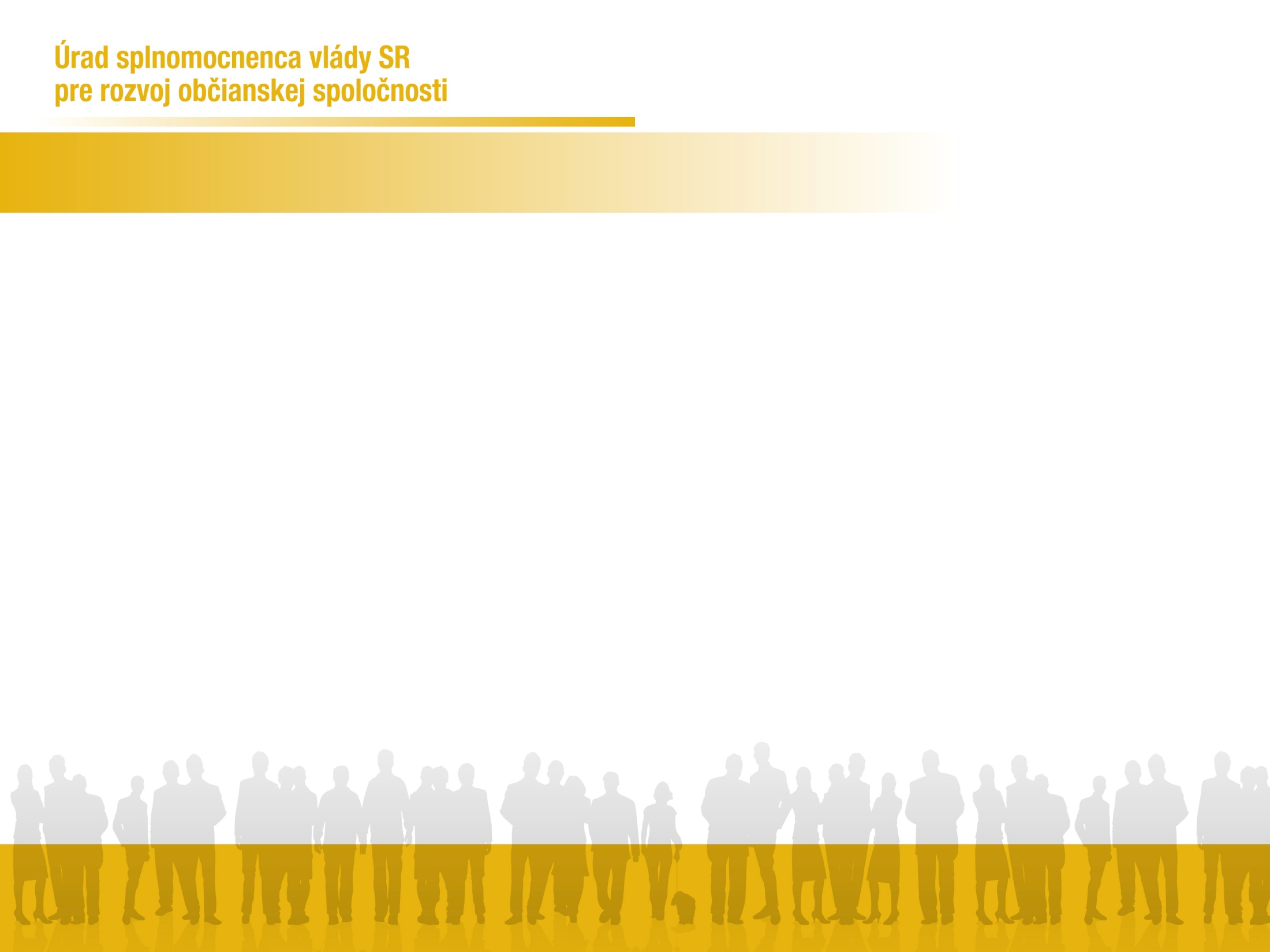 Priestor pre Vaše otázky, 
pripomienky a návrhy!
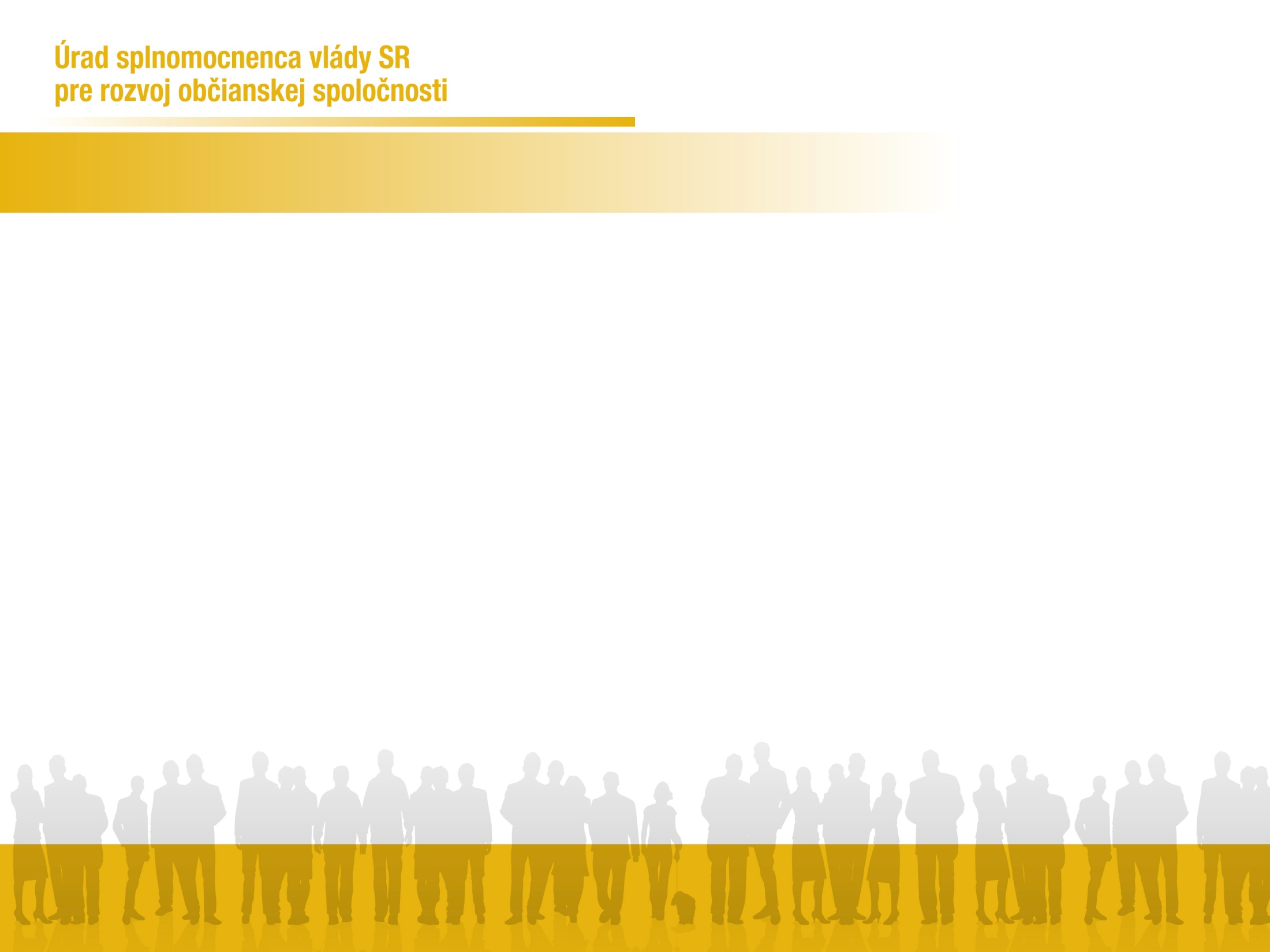 Ďakujeme za Vašu pozornosť 
a spätnú väzbu!


Iveta Ferčíková